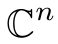 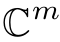 Column 
space
Row space
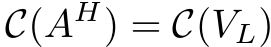 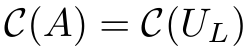 0
0
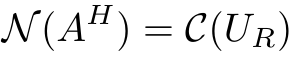 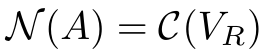 Left null 
space
Null space
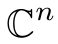 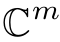 Column 
space
Row space
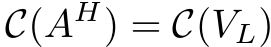 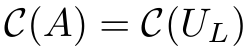 0
0
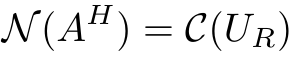 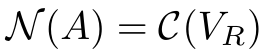 Left null 
space
Null space
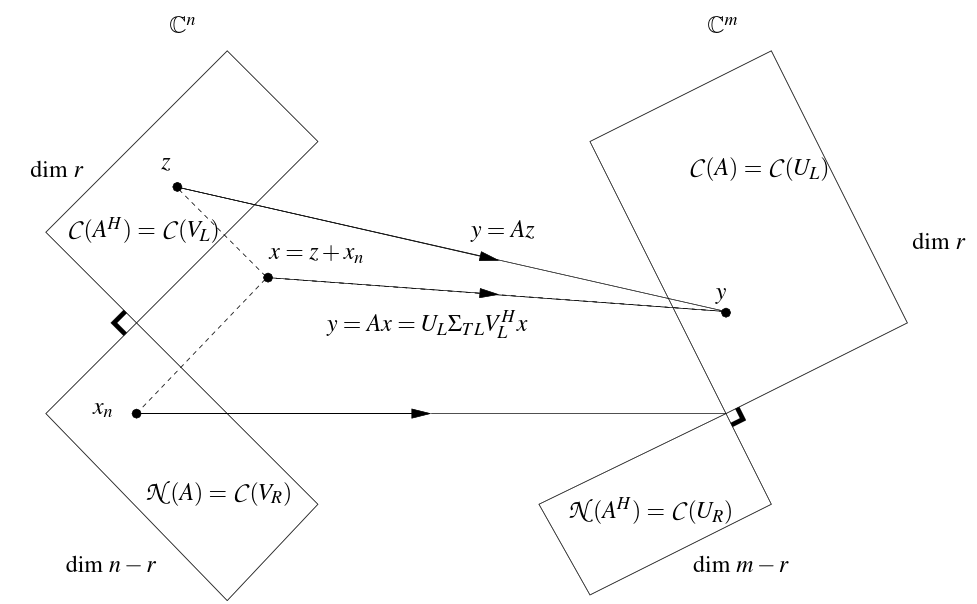